První týdenCzech for Exchange Students
First week
1
23.09.2024 Kateřina Frecerová
Dobrý den. X Ahoj. (Hello)

Já jsem Kateřina. A vy (and you?) 

Já jsem…(I am…)

Těší mě. (Nice to meet you)

Mě taky. (You too)
2
23.09.2024 Kateřina Frecerová
How to get credits?
3
23.09.2024 Kateřina Frecerová
Organization
Organizace kurzu
You don‘t have to buy a textbook. I will provide you with all the materials. 
If you miss the class, you can catch up with us. I will upload the materials to IS in your study materials. 
What are your expectations? What do you want to learn?
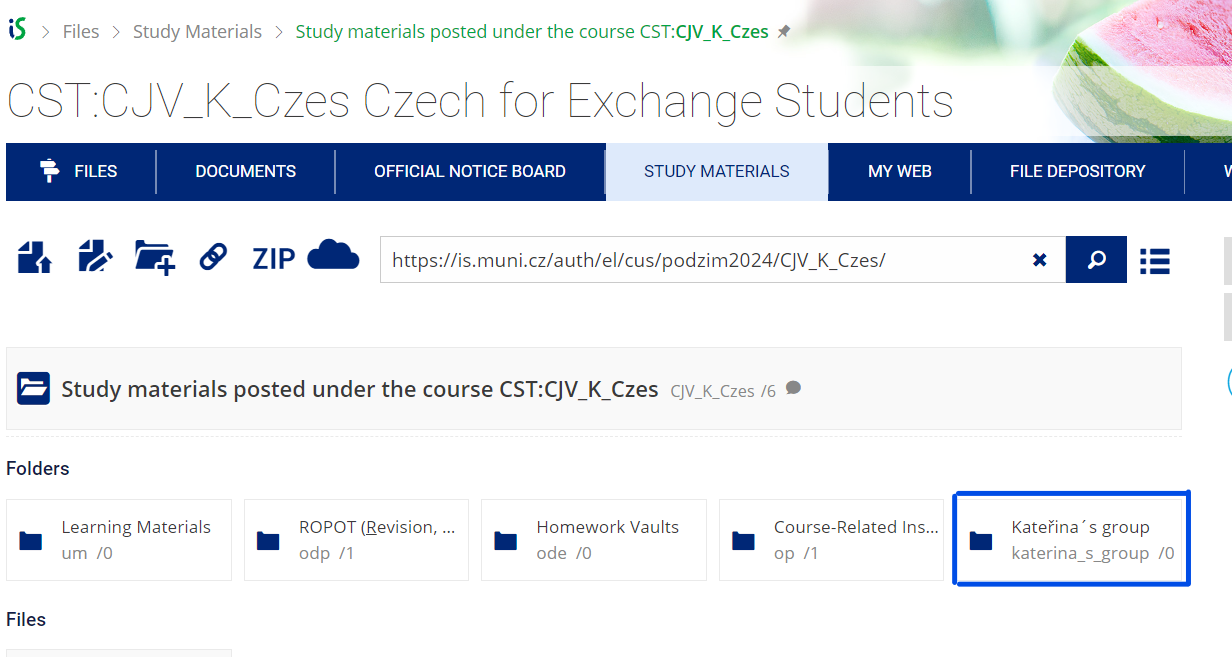 4
23.09.2024 Kateřina Frecerová
Ice breakers
Unique and shared
5
23.09.2024 Kateřina Frecerová
Ice breakers
THIS OR THAT
PODZIM NEBO JARO?
Fall or spring?
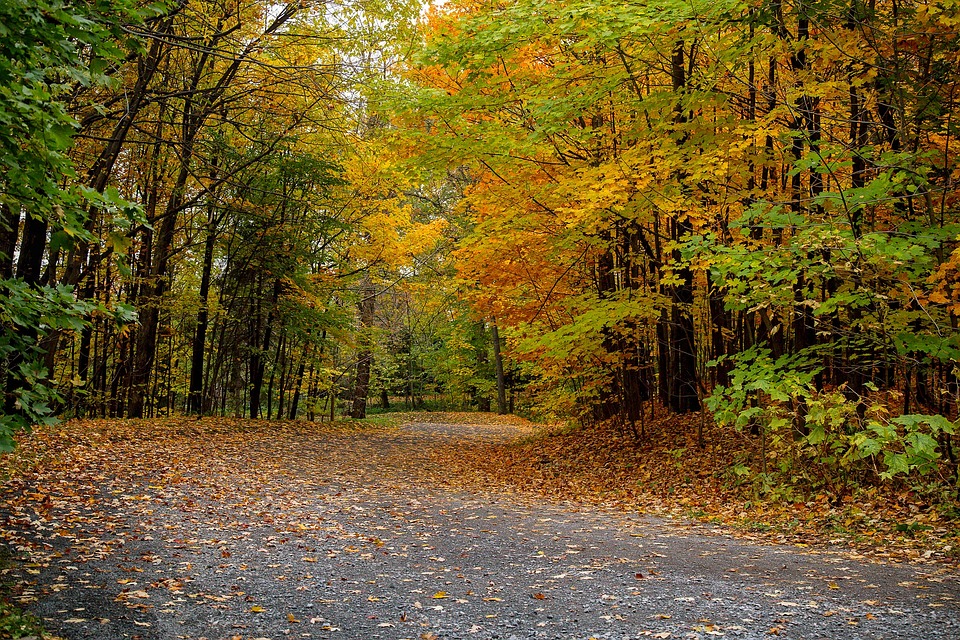 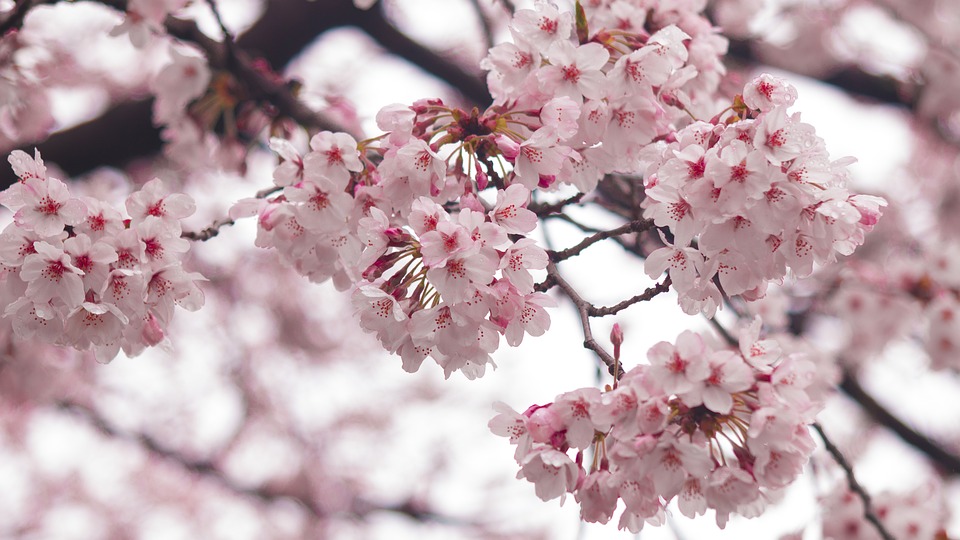 6
23.09.2024 Kateřina Frecerová
Ice breakers
THIS OR THAT
KNIHA NEBO E-KNIHA?
Book or e-book?
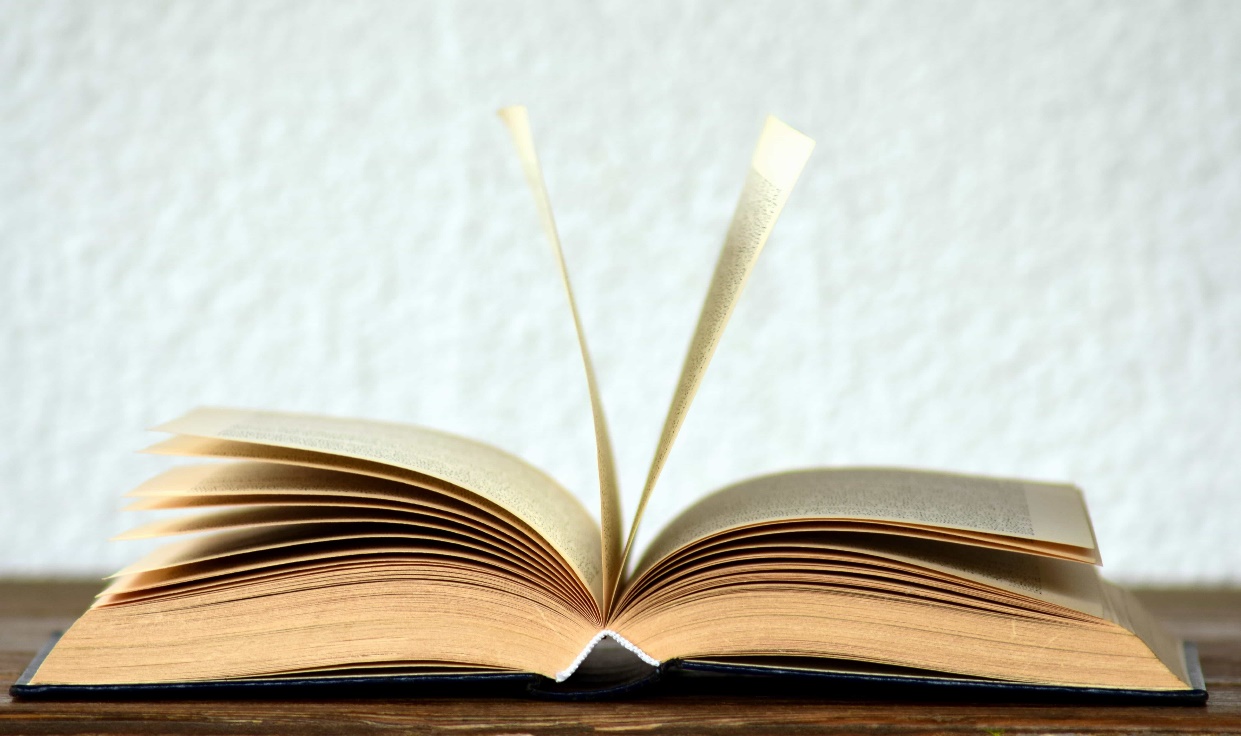 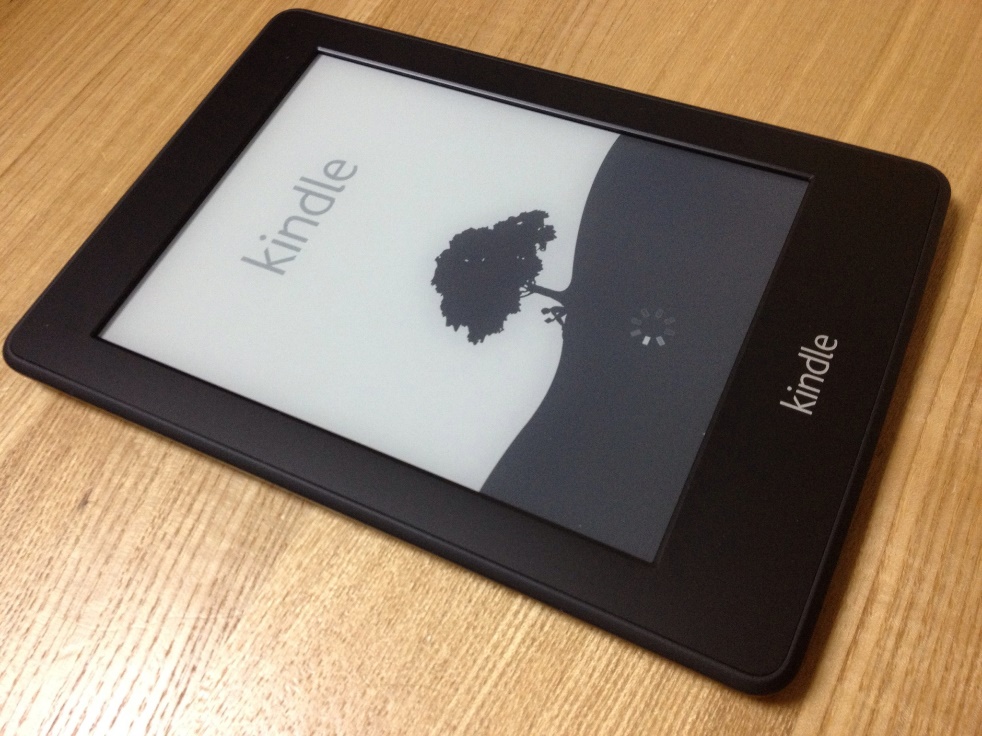 7
23.09.2024 Kateřina Frecerová
Ice breakers
THIS OR THAT
KNIHA NEBO FILM / SERIÁL?
Book or movie/series?
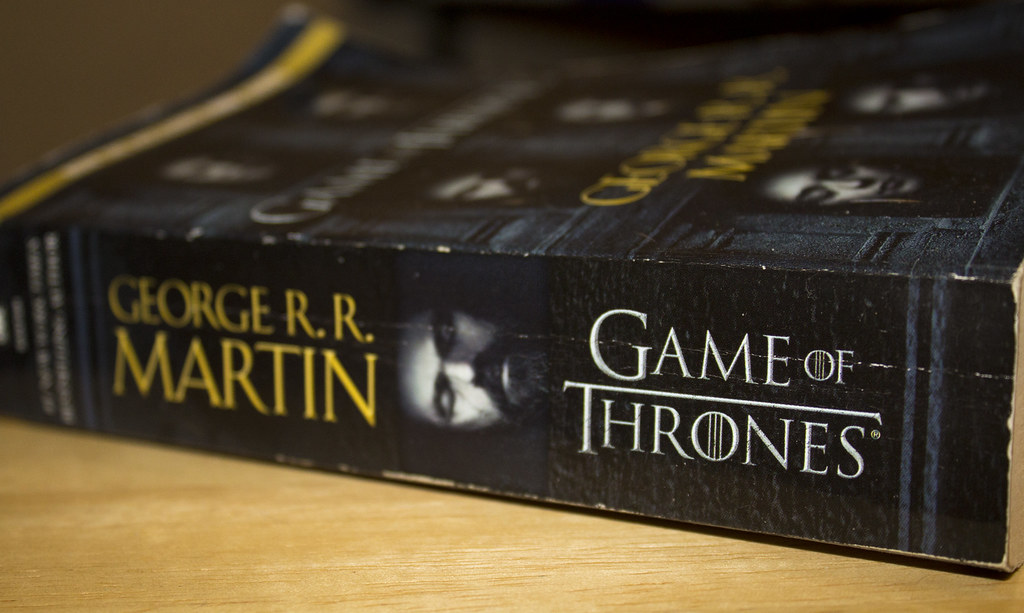 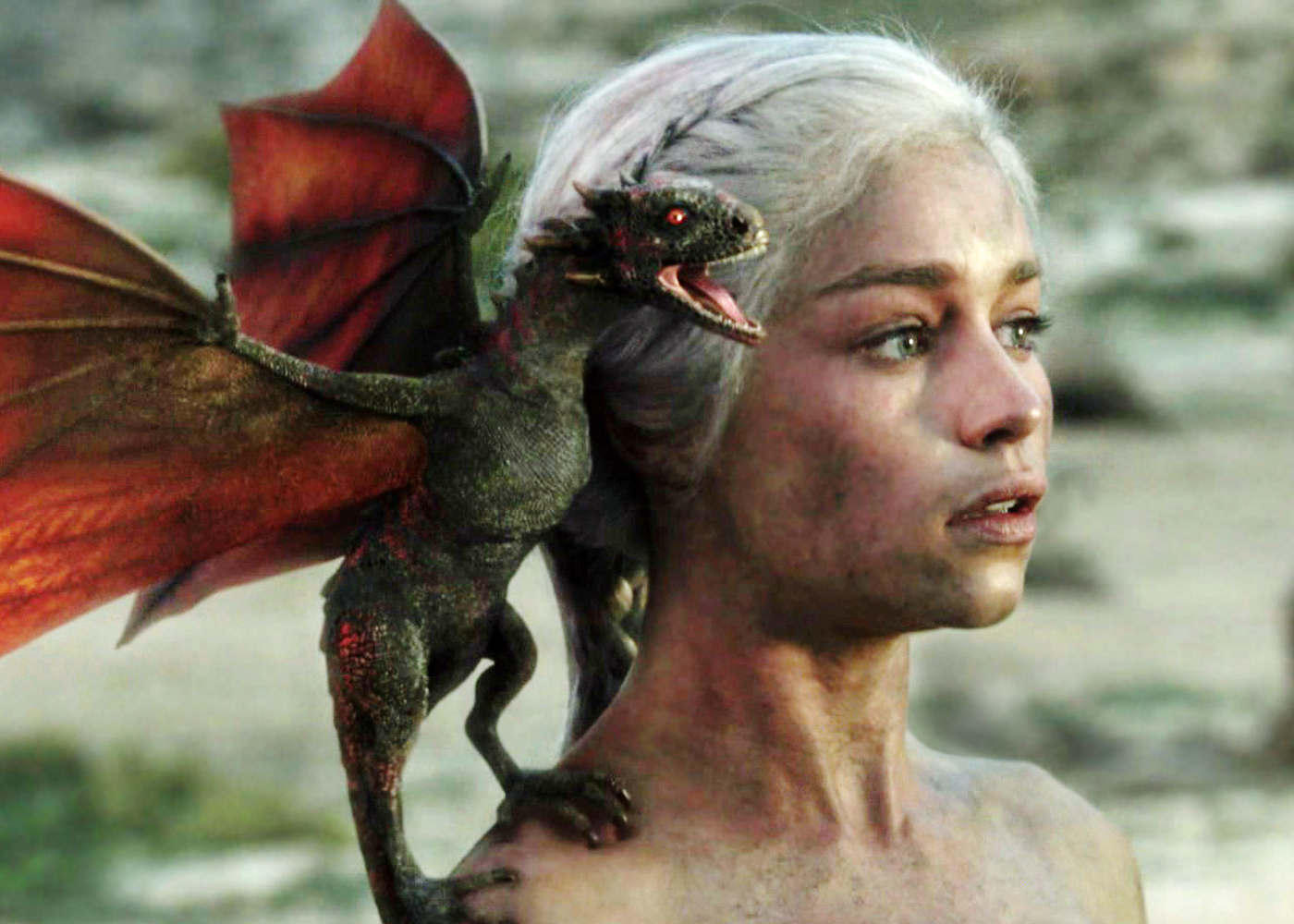 8
23.09.2024 Kateřina Frecerová
Ice breakers
THIS OR THAT
Cat or dog?
KOČKA NEBO PES?
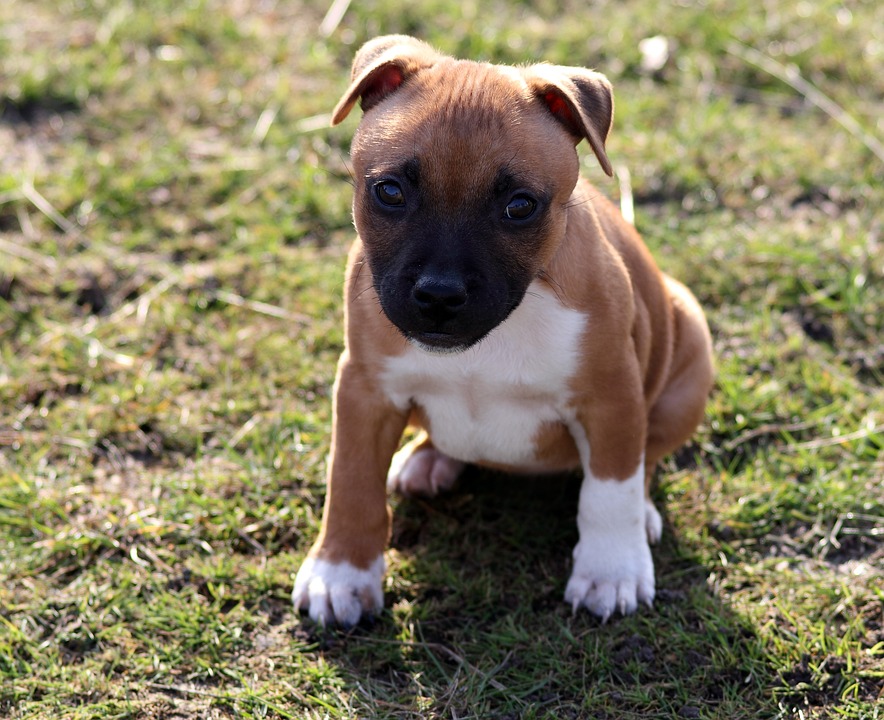 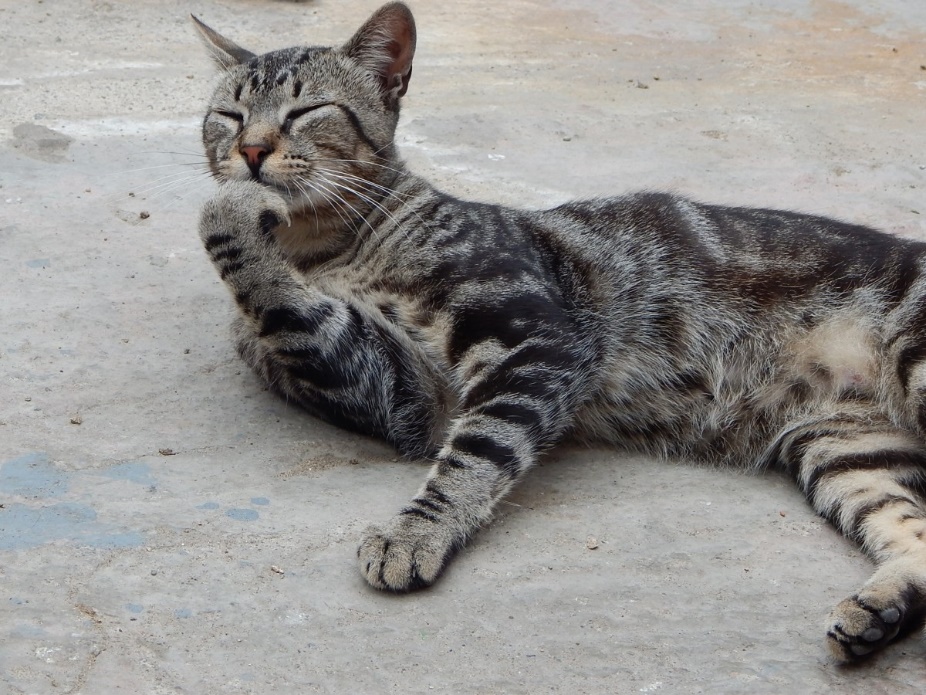 9
23.09.2024 Kateřina Frecerová
Ice breakers
THIS OR THAT
MOŘE NEBO HORY?
                                   Sea or mountains?
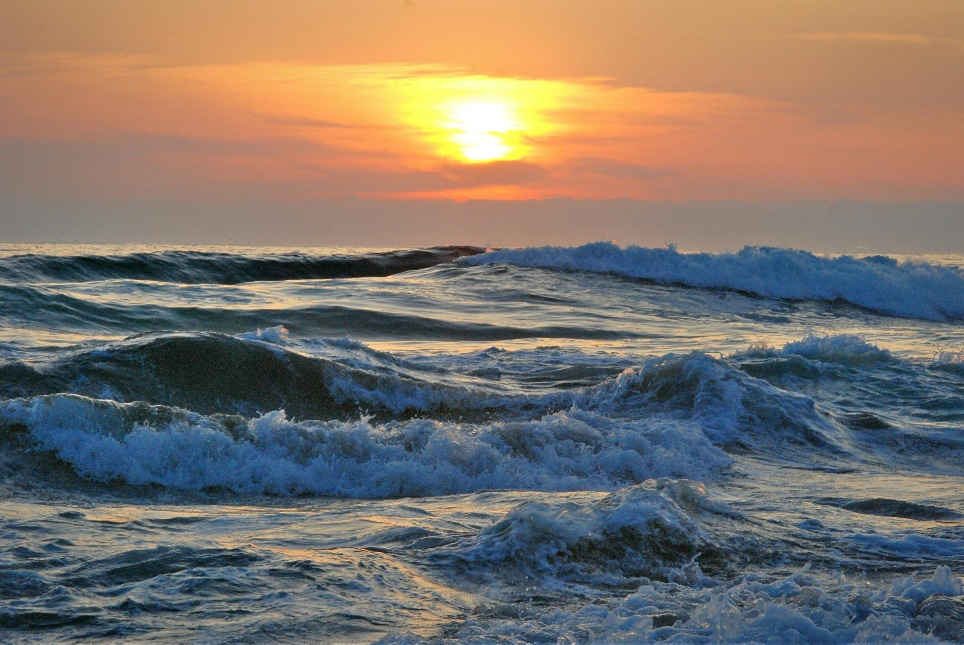 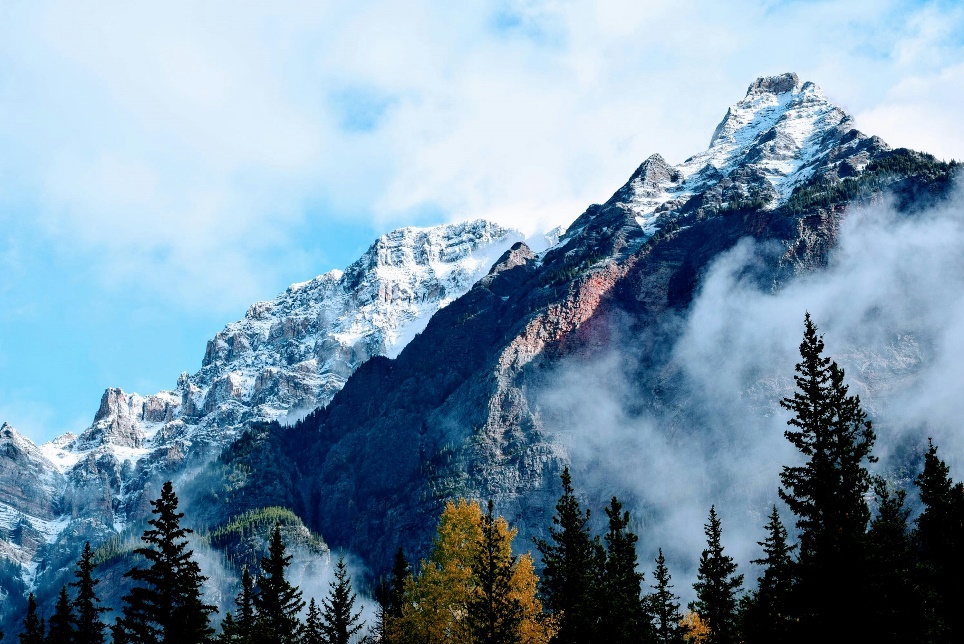 10
23.09.2024 Kateřina Frecerová
Ice breakers
THIS OR THAT
KÁVA NEBO ČAJ?
Coffee or tea?
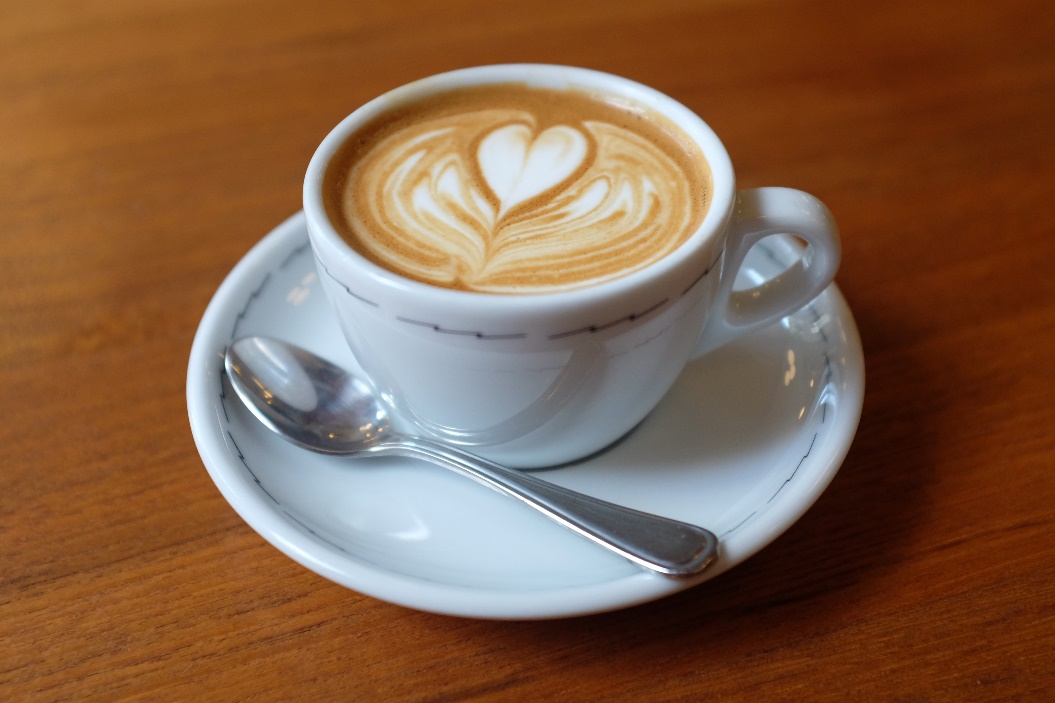 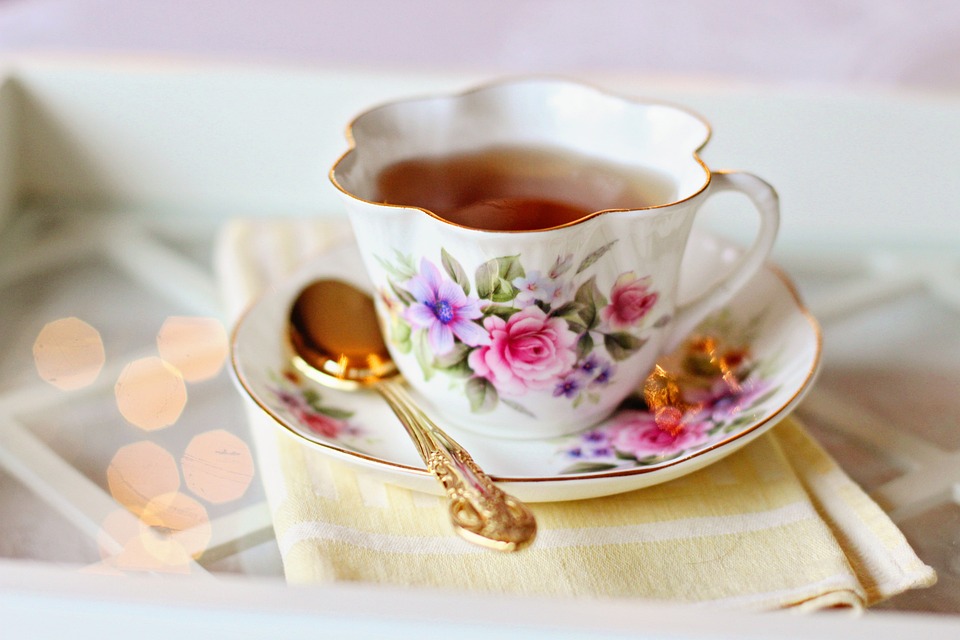 11
23.09.2024 Kateřina Frecerová
Tato fotka od autora Neznámý autor s licencí CC BY-SA
Ice breakers
THIS OR THAT
ZPRÁVA NEBO VOLÁNÍ?
Text or call?
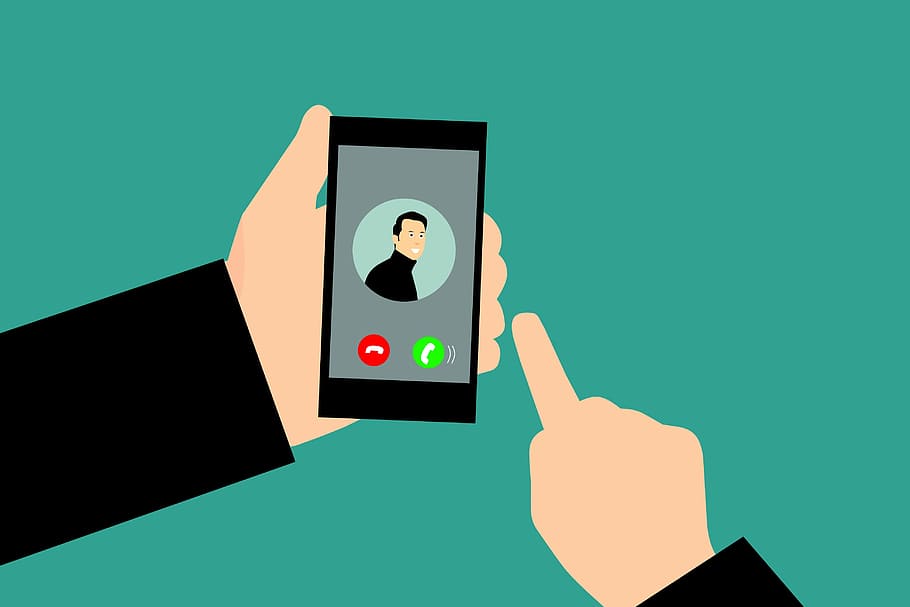 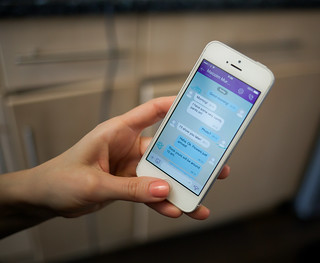 12
23.09.2024 Kateřina Frecerová
Ice breakers
THIS OR THAT
SLANÉ NEBO SLADKÉ?
Salty or sweet?
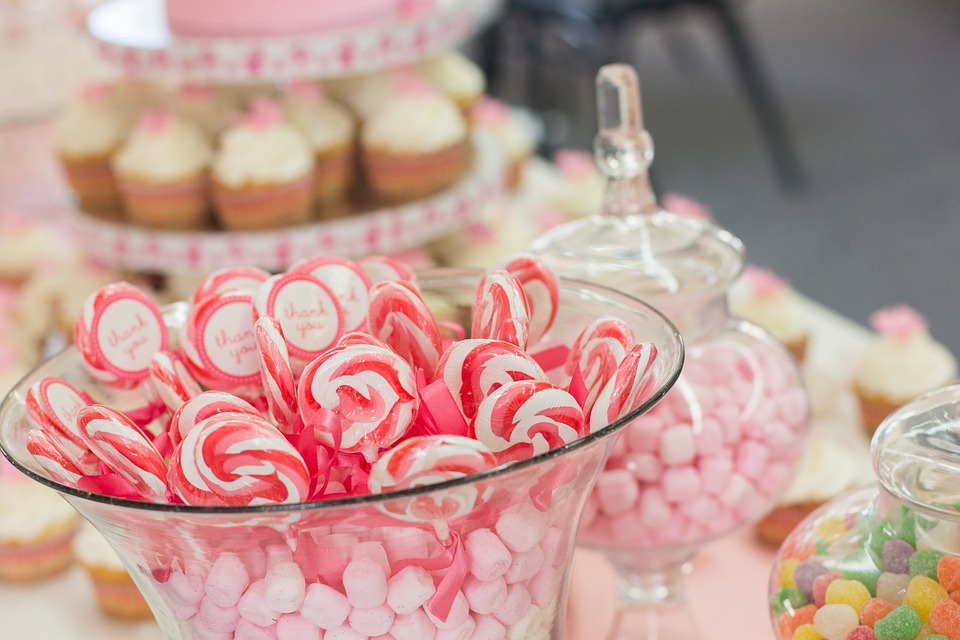 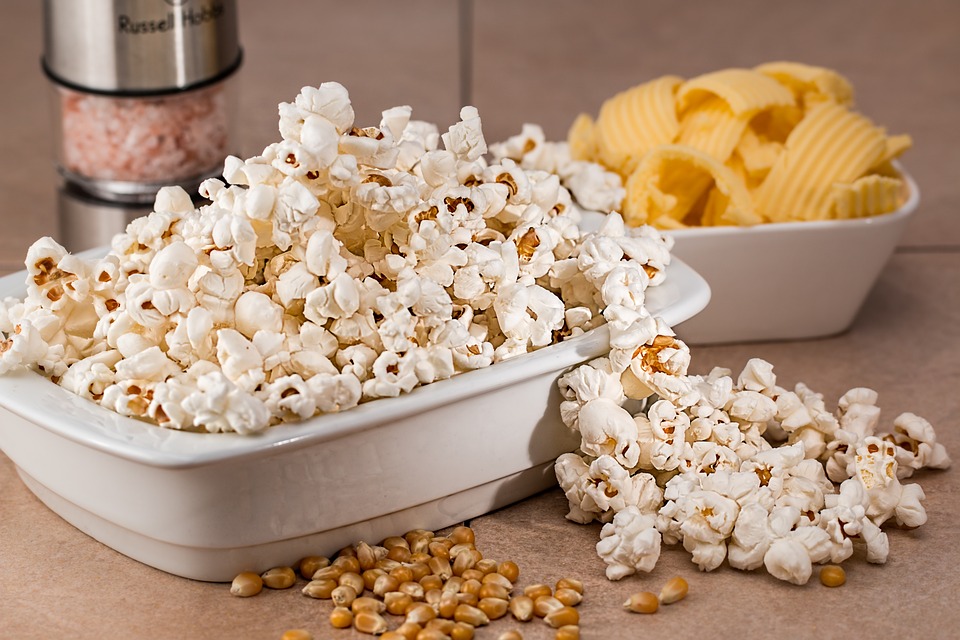 13
23.09.2024 Kateřina Frecerová
Ice breakers
THIS OR THAT
KFC NEBO MCDONALD?
„Káefko nebo mekáč“
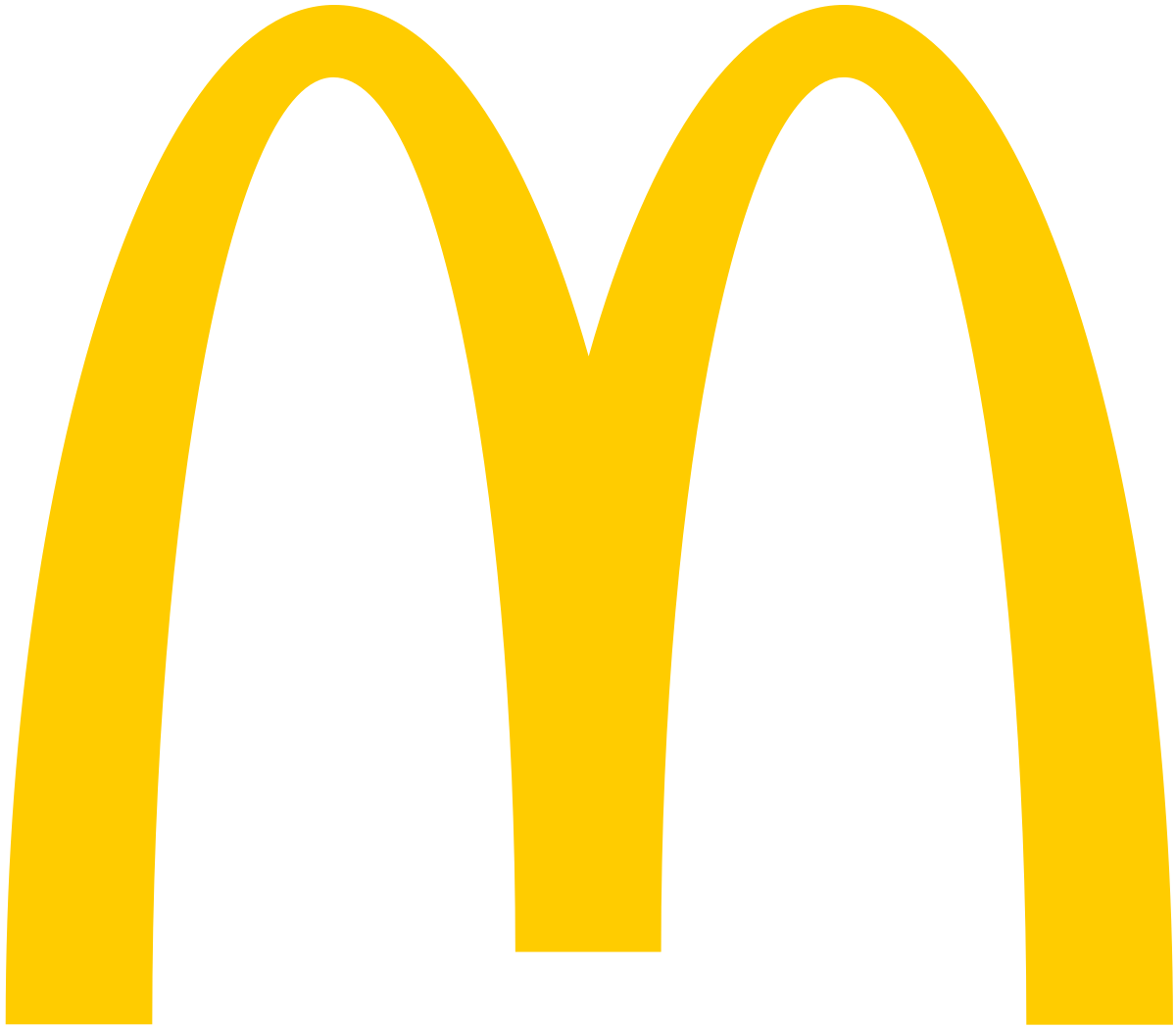 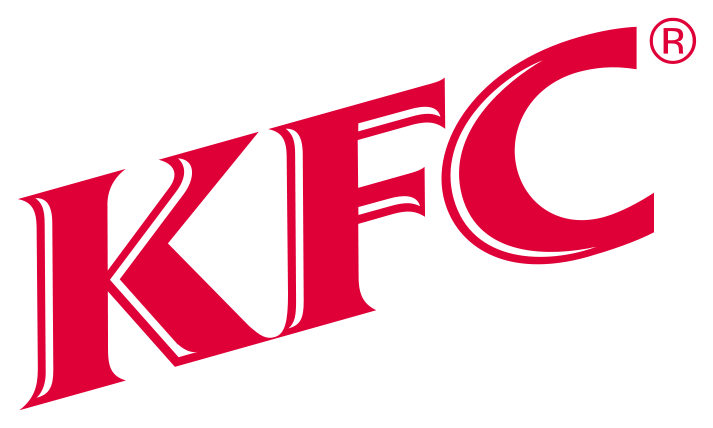 14
23.09.2024 Kateřina Frecerová
Ice breakers
THIS OR THAT
TIK TOK NEBO INSTAGRAM?
„instáč“
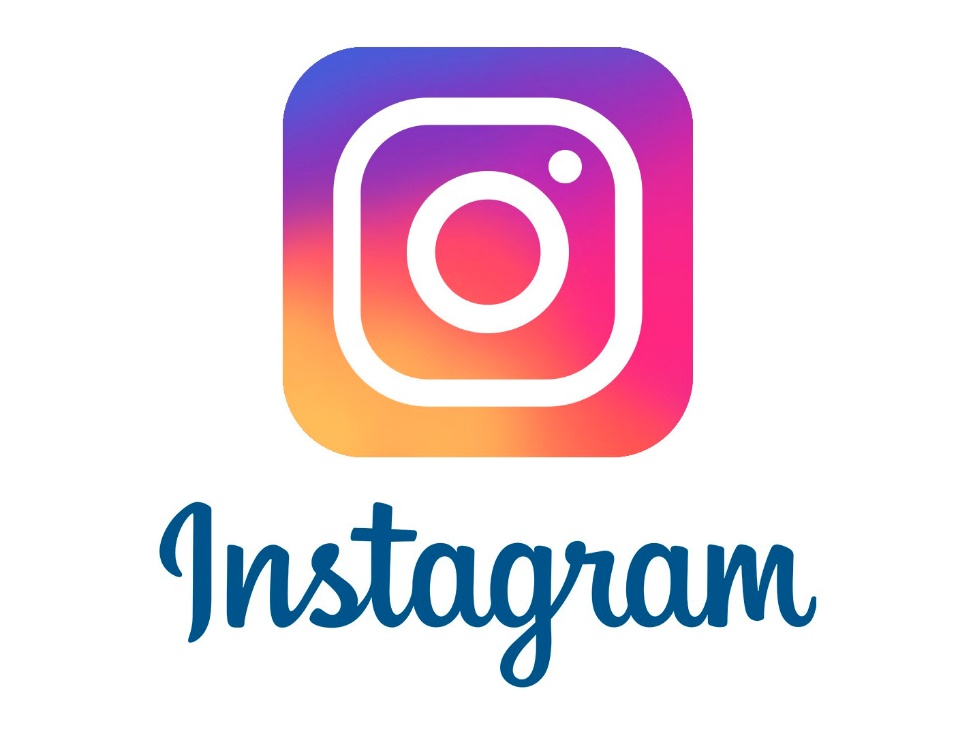 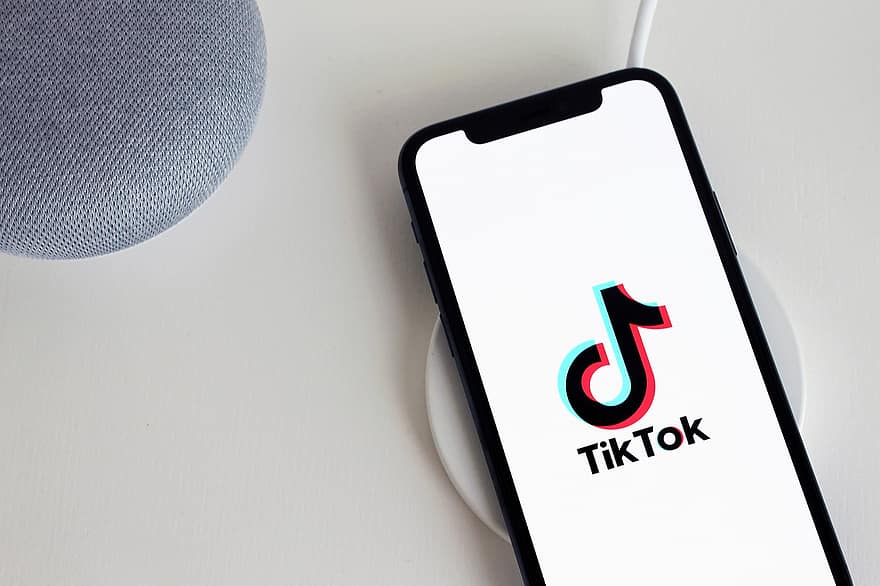 15
23.09.2024 Kateřina Frecerová
Ice breakers
THIS OR THAT
VYSOKÉ NEBO KOTNÍKOVÉ PONOŽKY?
High or ankle socks?
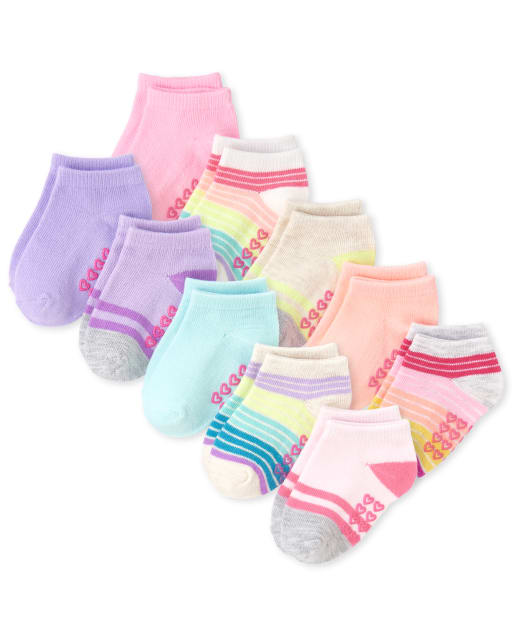 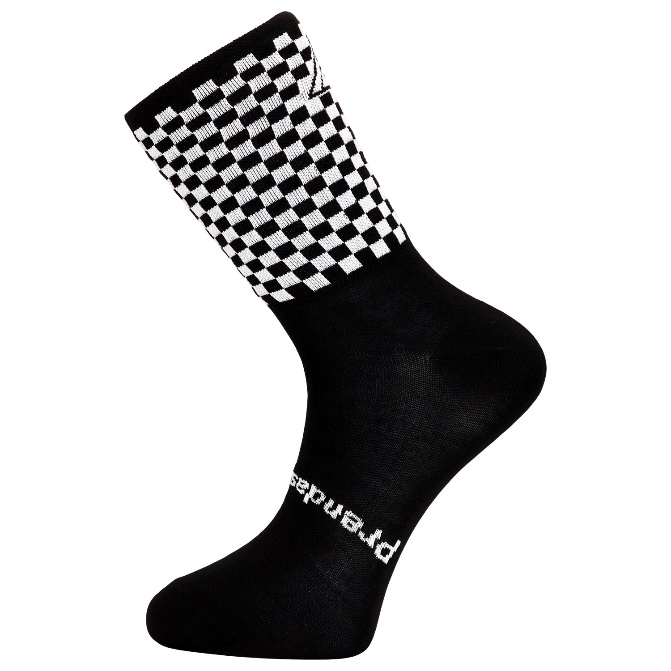 16
23.09.2024 Kateřina Frecerová
Ice breakers
THIS OR THAT
RANNÍ PTÁČE NEBO NOČNÍ SOVA?
Early bird or night owl?
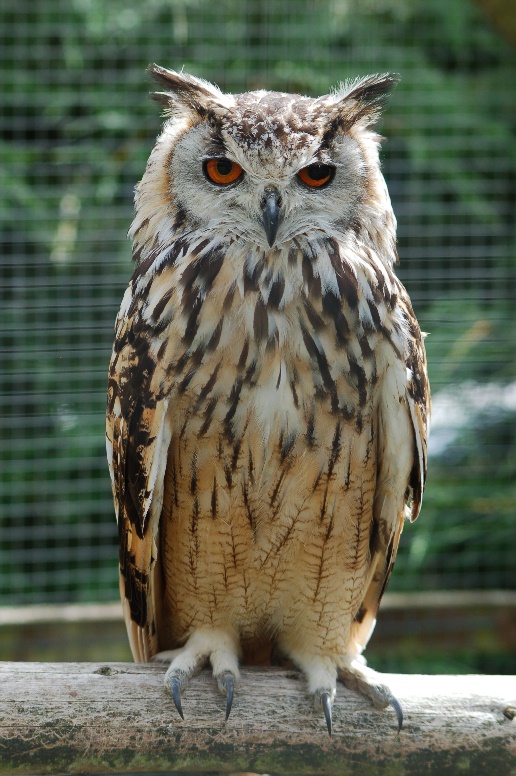 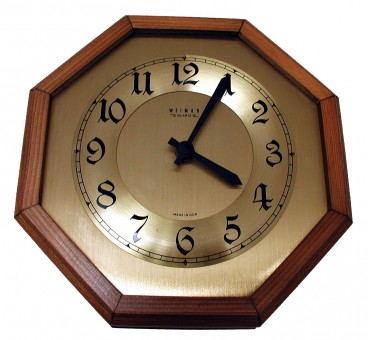 17
23.09.2024 Kateřina Frecerová
Tato fotka od autora Neznámý autor s licencí CC BY-SA
Hello, I am Czech language!
18
23.09.2024 Kateřina Frecerová
Basic pronunciation rules
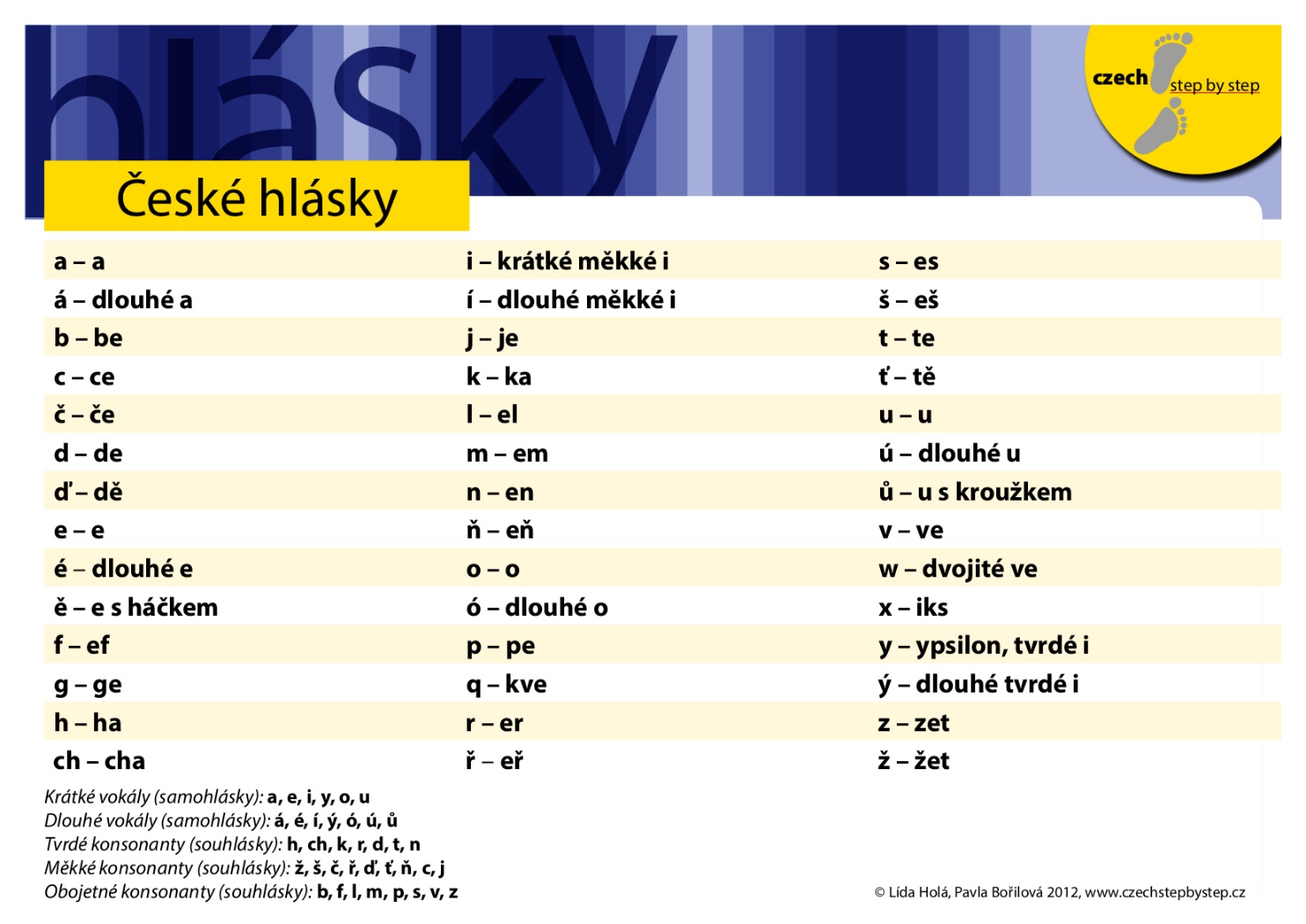 Základní výslovnostní pravidla
https://www.czechstepbystep.cz/coLm4dEPxQE9/uploads/2018/11/Track-02.mp3
19
23.09.2024 Kateřina Frecerová
VY x TY
Formal x informal expressions
VY (you) = formal X TY (you) = informal
Dobrý den = formal X Ahoj! Čau! = informal (Hello)
Odkud jste? Where are you from = formal
Odkud jsi? Where are you from = informal
(Já) jsem z … I am from  
                                        nominativ          genitiv
/ we use genitiv singulár / Německo  Německa
A vy? X A ty? 
Na shledanou! (Good bye) Ahoj! (Bye)
20
23.09.2024 Kateřina Frecerová
Země
countries
Amerika  z Ameriky
Francie  z Francie
Německo  z Německa
Holandsko  z Holandska / Nizozemsko  z Nizozemska
Polsko  z Polska
21
23.09.2024 Kateřina Frecerová
Základní fráze
Jak se máš? / Jak se máte?
Informal / formal
How are you?
22
23.09.2024 Kateřina Frecerová
What do you know about Czech republic?
Co víte o České republice?
CO / KDO JE TO? What / Who is it?
To je… It is…
Brno, česká vlajka, prezident Petr Pavel, pivo, Jaromír Jágr






(6/1,2,3)
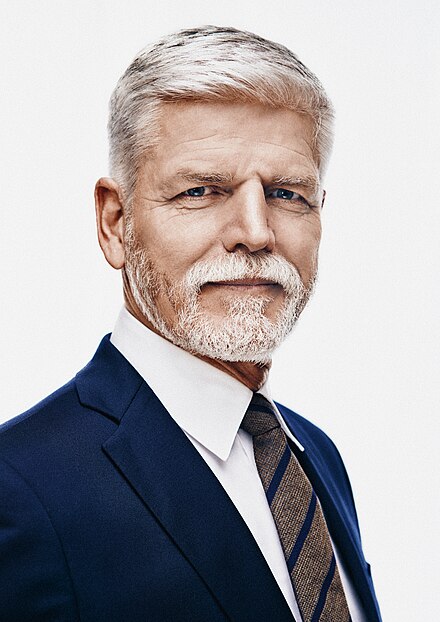 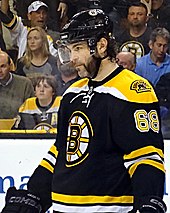 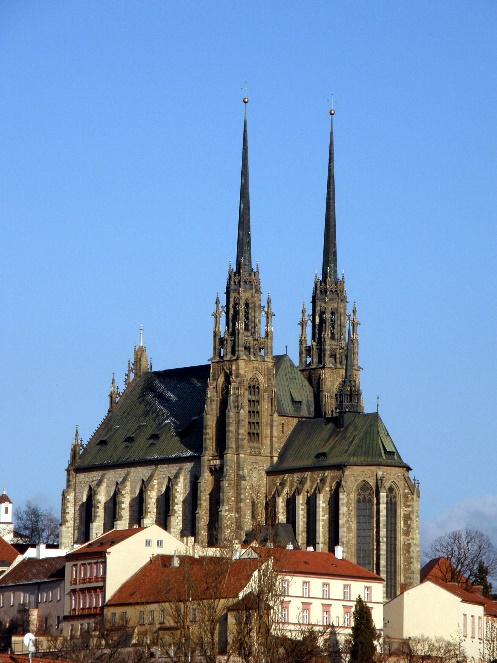 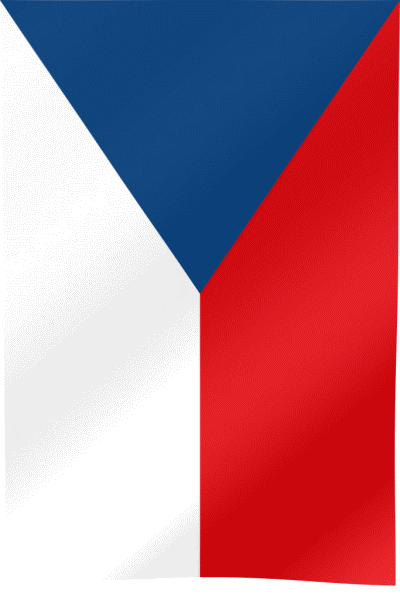 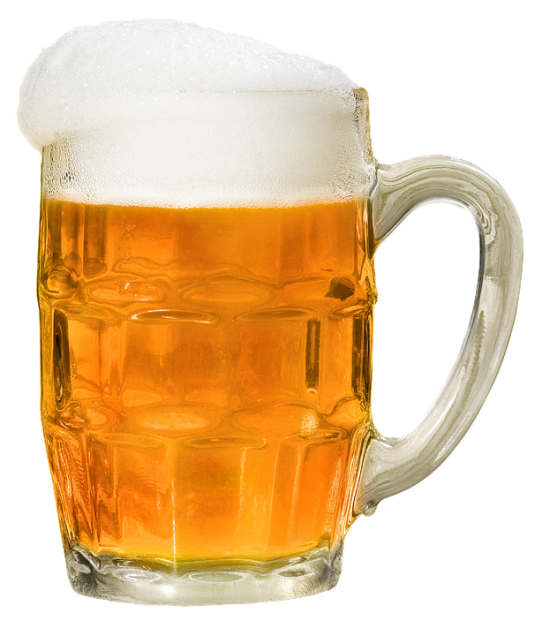 23
23.09.2024 Kateřina Frecerová
Osobní zájmena
Personal pronouns
24
23.09.2024 Kateřina Frecerová
Sloveso BÝT v přítomném čase
Verb TO BE in present tense
One of the two irregular Czech verbs (the second one is CHTÍT = to want). 
All Czech verbs are conjugated. Verbs change their endings to express persons.
25
23.09.2024 Kateřina Frecerová
Co děláš?
Co děláš?/ Co děláte? What do you do? (or What are you doing?)
Informal / formal
Já jsem student (I am a student) (for woman it is STUDENTKA)
Co studuješ? / Co studujete? (What do you study?)
Informal / formal
(Já) studuji mezinárodní práva / sociální vztahy / evropské právo / politologii / mezinárodní právo, … (I study …)
26
23.09.2024 Kateřina Frecerová
Dialog
Ahoj! Jak se jmenuješ? Já se jmenuji / Já jsem… a ty? 
Těší mě.
Jak se máš? Dobře / špatně
Odkud jsi? Já jsem z…
Co děláš? Já jsem student / studentka.
Co studuješ? Já studuji …
Ahoj!
27
23.09.2024 Kateřina Frecerová